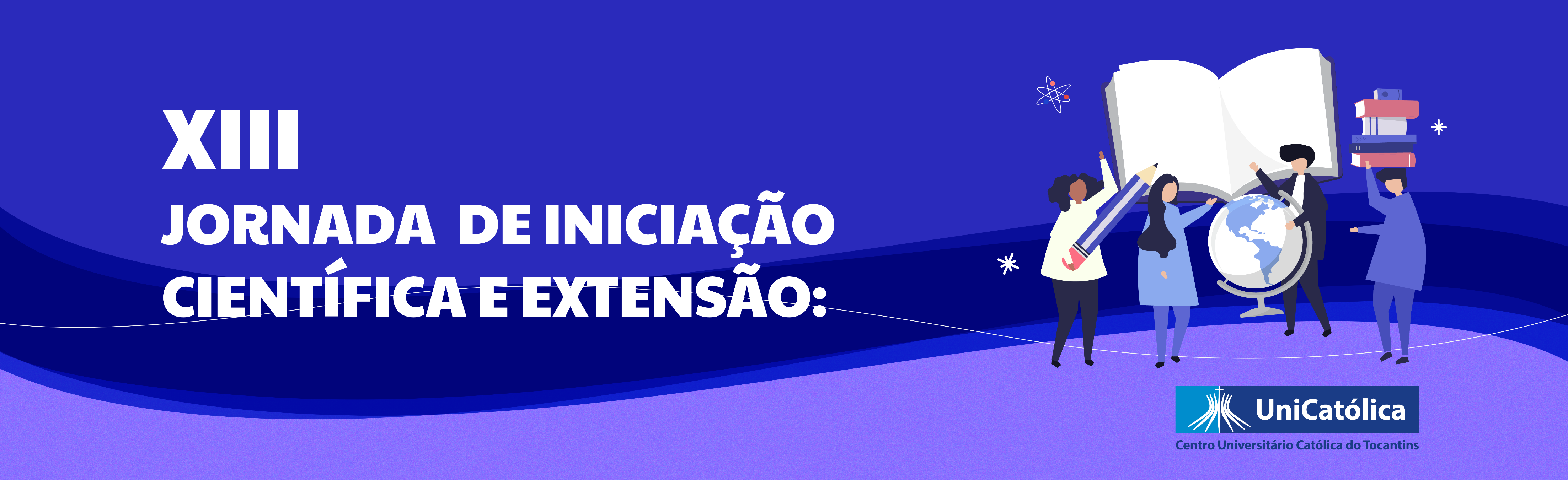 TÍTULO DO TRABALHO
Nome do Aluno: XXXXXXXXXXXXXX – Curso: XXXXXXXX - Professor Orientador: XXXXXXXXXX
RESULTADO E DISCUSSÃO
INTRODUÇÃO
Xxxxx xxxxxx xxxxxxxxx xx xxxx xxxx xxxxx xxxxxxx xxx Xxxxx xxxxxx xxxxxxxxx xx xxxx xxxxxxxxxxxxxxxxx xxx Xxxxx xxxxx xxxxxxxx xx xxxx xxxx xxxxxxxxxxxx xxx Xxxxx xxxxxx xxxxxxxxx xx xxxx xxxx xxxxxxxxxxxx xxx Xxxxx xxxxxx xxxxxxxxx xx xxxx xxxx xxxxxxxxxxxx xxx Xxxxx xxxxxx xxxxxxxxx xx xxxx xxxx xxxxxxxxxxxx xxx Xxxxx xxxxxx xxxxxxxxx xx xxxx xxxx xxxxxxxxxxxx xxx Xxxxx xxxxxx xxxxxxxxx xx xxxx xxxx xxxxxxxxxxxx xxx Xxxxx xxxxxx xxxxxxxxx xx xxxx xxxx xxxxxxxxxxxx xxx Xxxxx xxxxxx xxxxxxxxx xx xxxx xxxx xxxxxxxxxxxx xxx Xxxxx xxxxxx xxxxxxxxx xx xxxx xxxx xxxxxxxxxxxx xxx Xxxxx xxxxxx xxxxxxxxx xx xxxx xxxx xxxxxxxxxxxx xxx Xxxxx xxxxxx xxxxxxxxx xx xxxx xxxx xxxxxxxxxxxx xxx Xxxxx xxxxxx xxxxxxxxx xx xxxx xxxx xxxxxxxxxxxx xxx Xxxxx xxxxxx xxxxxxxxx xx xxxx xxxx xxxxxxxxxxxx xxx Xxxxx xxxxxx xxxxxxxxx xx xxxx xxxx xxxxxxxxxxxx xxx Xxxxx xxxxxx xx
xxx Xxxxx xxxxxx xxxxxxxxx xx xxxx xxxx xxxxxxxxxxxx xxx Xxxxx xxxxxx xxxxxxxxx xx xxxx xxxx xxxxxxxxxxxx xxx Xxxxx xxxxxx xx xxxxxxxxxxxxxxxxxxxxxxxxx xxxx xxxxxxxxxxxxxxxxxx xxxxxxxxxxxxxxxxxxxxxxxxxx 


Pode incluir uma imagem se desejar.
Xxxxx xxxxxx xxxxxxxxx xx xxxx xxxx xxxxx xxxxxxx xxx Xxxxx xxxxxx xxxxxxxxx xx xxxx xxxxxxxxxxxxxxxxx xxx Xxxxx xxxxx xxxxxxxx xx xxxx xxxx xxxxxxxxxxxx xxx Xxxxx xxxxxx xxxxxxxxx xx xxxx xxxx xxxxxxxxxxxx xxx Xxxxx xxxxxx xxxxxxxxx xx xxxx xxxx xxxxxxxxxxxx xxx Xxxxx xxxxxx xxxxxxxxx xx xxxx xxxx xxxxxxxxxxxx xxx Xxxxx xxxxxx xxxxxxxxx xx xxxx xxxx xxxxxxxxxxxx xxx Xxxxx xxxxxx xxxxxxxxx xx xxxx xxxx xxxxxxxxxxxx xxx Xxxxx xxxxxx xxxxxxxxx xx xxxx xxxx xxxxxxxxxxxx xxx Xxxxx xxxxxx xxxxxxxxx xx xxxx xxxx xxxxxxxxxxxx xxx Xxxxx xxxxxx xxxxxxxxx xx xxxx xxxx xxxxxxxxxxxx xxx Xxxxx xxxxxx xxxxxxxxx xx xxxx xxxx xxxxxxxxxxxx xxx Xxxxx xxxxxx xxxxxxxxx xx xxxx xxxx xxxxxxxxxxxx xxx Xxxxx xxxxxx xxxxxxxxx xx xxxx xxxx xxxxxxxxxxxx xxx Xxxxx xxxxxx xxxxxxxxx xx xxxx xxxx xxxxxxxxxxxx xxx Xxxxx xxxxxx xxxxxxxxx xx xxxx xxxx xxxxxxxxxxxx xxx Xxxxx xxxxxx xx
xxx Xxxxx xxxxxx xxxxxxxxx xx xxxx xxxx xxxxxxxxxxxx xxx Xxxxx xxxxxx xxxxxxxxx xx xxxx xxxx xxxxxxxxxxxx xxx Xxxxx xxxxxx xx xxxxxxxxxxxxxxxxxxxxxxxxx xxxx xxxxxxxxxxxxxxxxxx xxxxxxxxxxxxxxxxxxxxxxxxxx xxxxxxxxxxxxxxxxxxxxxxxxxxxxxxxxxxxxxxxxxxxxxxxxxxxxxxxxxxxxxxxxxxxxxxxxxxxxxxxxxxxxxxxxxxxxxxxxxxxxxxxxxxxxxxxxxxxxxxxxxxxxxxxxxxxxxxxxxxxxxxxxxxxxxxxxxxxxxxxxxxxxxxxxxxxxxxxxxxxxxxxxxxxxxxxxxxxxxxxxxxxxxxxxxxxxxxxxxxxxxxxxxxxxxxxxxxxxxxxxxxxxxxxxxxxxxxxxxx
METODOLOGIA
CONCLUSÃO
Xxxxx xxxxxx xxxxxxxxx xx xxxx xxxx xxxxxxxxxxxx xxx Xxxxx xxxxxx xxxxxxxxx xx xxxx xxxx xxxxxxxxxxxx xxx Xxxxx xxxxxx xxxxxxxxx xx xxxx xxxx xxxxxxxxxxxx xxx Xxxxx xxxxxx xxxxxxxxx xx xxxx xxxx xxxxxxxxxxxx xxx Xxxxx xxxxxx xxxxxxxxx xx xxxx xxxx xxxxxxxxx
Xxxxxxxxxxxx xxx xxxxxxxxxxxxxxx x xxxxx
Xxxxx xxxxxx xxxxxxxxx xx xxxx xxxx xxxxx xxxxxxx xxx Xxxxx xxxxxx xxxxxxxxx xx xxxx xxxxxxxxxxxxxxxxx xxx Xxxxx xxxxx xxxxxxxx xx xxxx xxxx xxxxxxxxxxxx xxx Xxxxx xxxxxx xxxxxxxxx xx xxxx xxxx xxxxxxxxxxxx xxx Xxxxx xxxxxx xxxxxxxxx xx xxxx xxxx xxxxxxxxxxxx xxx Xxxxx xxxxxx xxxxxxxxx xx xxxx xxxx xxxxxxxxxxxx xxx Xxxxx xxxxxx xxxxxxxxx xx xxxx xxxx xxxxxxxxxxxx xxx Xxxxx xxxxxx xxxxxxxxx xx xxxx xxxx xxxxxxxxxxxx xxx Xxxxx xxxxxx xxxxxxxxx xx xxxx xxxx xxxxxxxxxxxx xxx Xxxxx xxxxxx xxxxxxxxx xx xxxx xxxx xxxxxxxxxxxx xxx Xxxxx xxxxxx xxxxxxxxx xx xxxx xxxx xxxxxxxxxxxx xxx Xxxxx xxxxxx xxxxxxxxx xx xxxx xxxx xxxxxxxxxxxx xxx Xxxxx xxxxxx xxxxxxxxx xx xxxx xxxx xxxxxxxxxxxx xxx Xxxxx xxxxxx xxxxxxxxx xx xxxx xxxx xxxxxxxxxxxx xxx Xxxxx xxxxxx xxxxxxxxx xx xxxx xxxx xxxxxxxxxxxx xxx Xxxxx xxxxxx xxxxxxxxx xx xxxx xxxx xxxxxxxxxxxx xxx Xxxxx xxxxxx xx
xxx Xxxxx xxxxxx xxxxxxxxx xx xxxx xxxx xxxxxxxxxxxx xxx Xxxxx xxxxxx xxxxxxxxx xx xxxx xxxx xxxxxxxxxxxx xxx Xxxxx xxxxxx xx xxxxxxxxxxxxxxxxxxxxxxxxx xxxx xxxxxxxxxxxxxxxxxx xxxxxxxxxxxxxxxxxxxxxxxxxxxxxxxxxxxxxxxxxxxxxxxxxxxxxxxxxxxxxxxxxxxxxxxxxxxxxxxxxxxxxxxxxxxxxxxxxxxxxxxxxxxxxxxxxxxxxxxxxxxxxxxxxxxxxxxxxxxxxxxxxxxxxxxxxxxxxxxxxxxxxxxxxxxxxxxxxxxxxxxxxxxxxxxxxxxxxxxxxxxxxxxxxxxxxxxxxxxxxxxxxxxxxxxxxxxxxxxxxxxxxxxxxxxxxxxxxxxxxxxxxxxxxxxxxxxxxxxxxxxxxxxxxxxxxxxxxxxxxx
AGRADECIMENTOS (opcional)
Xxxxx xxxxxx xxxxxxxxx xx xxxx xxxx xxxxxxxxxxxx xxx Xxxxx xxxxxx xxxxxxxxx xx xxxx xxxx xxxxxxxxxxxx xxx Xxxxx xxxxxx xxxxxxxxx xx xxxx xxxx xxxxxxxxxxxx xxx Xxxxx xxxxxx xxxxxxxxx xx xxxx xxxx xxxxxxxxxxxx xxx Xxxxx xxxxxx xxxxxxxxx xx xxxx xxxx xxxxxxxxx
BIBLIOGRAFIA
Xxxxx xxxxxx xxxxxxxxx xx xxxx xxxx xxxxxxxxxxxx xxx Xxxxx xxxxxx xxxxxxxxx xx xxxx xxxx xxxxxxxxxxxx xxx Xxxxx xxxxxx xxxxxxxxx xx xxxx xxxx xxxxxxxxxxxx xxx Xxxxx xxxxxx xxxxxxxxx xx xxxx xxxx xxxxxxxxxxxx xxx Xxxxx xxxxxx xxxxxxxxx xx xxxx xxxx xxxxxxxxx